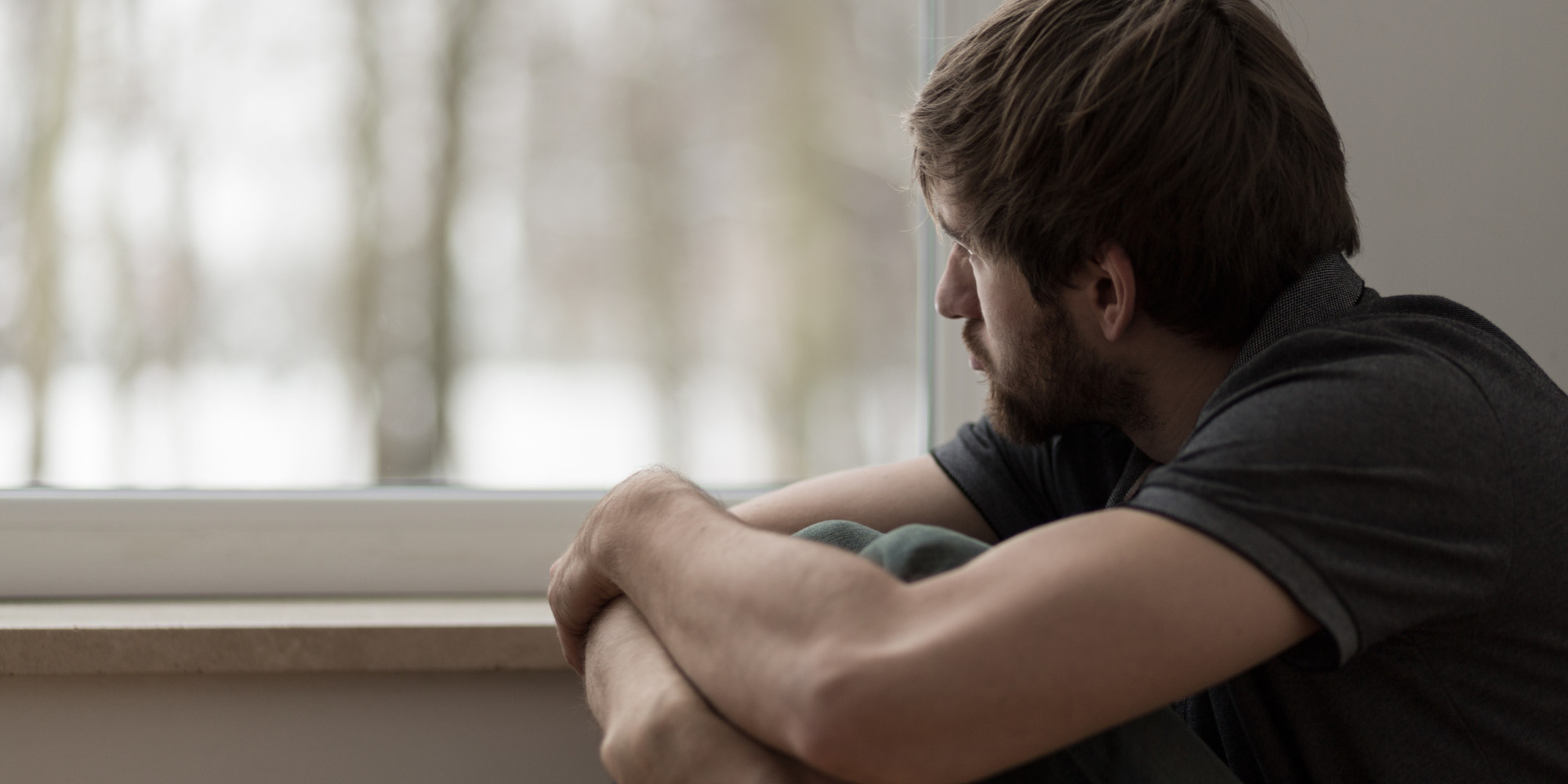 Dealing
With Your Past
1 Timothy 1:12-17
Our Former Life Is Not The Issue
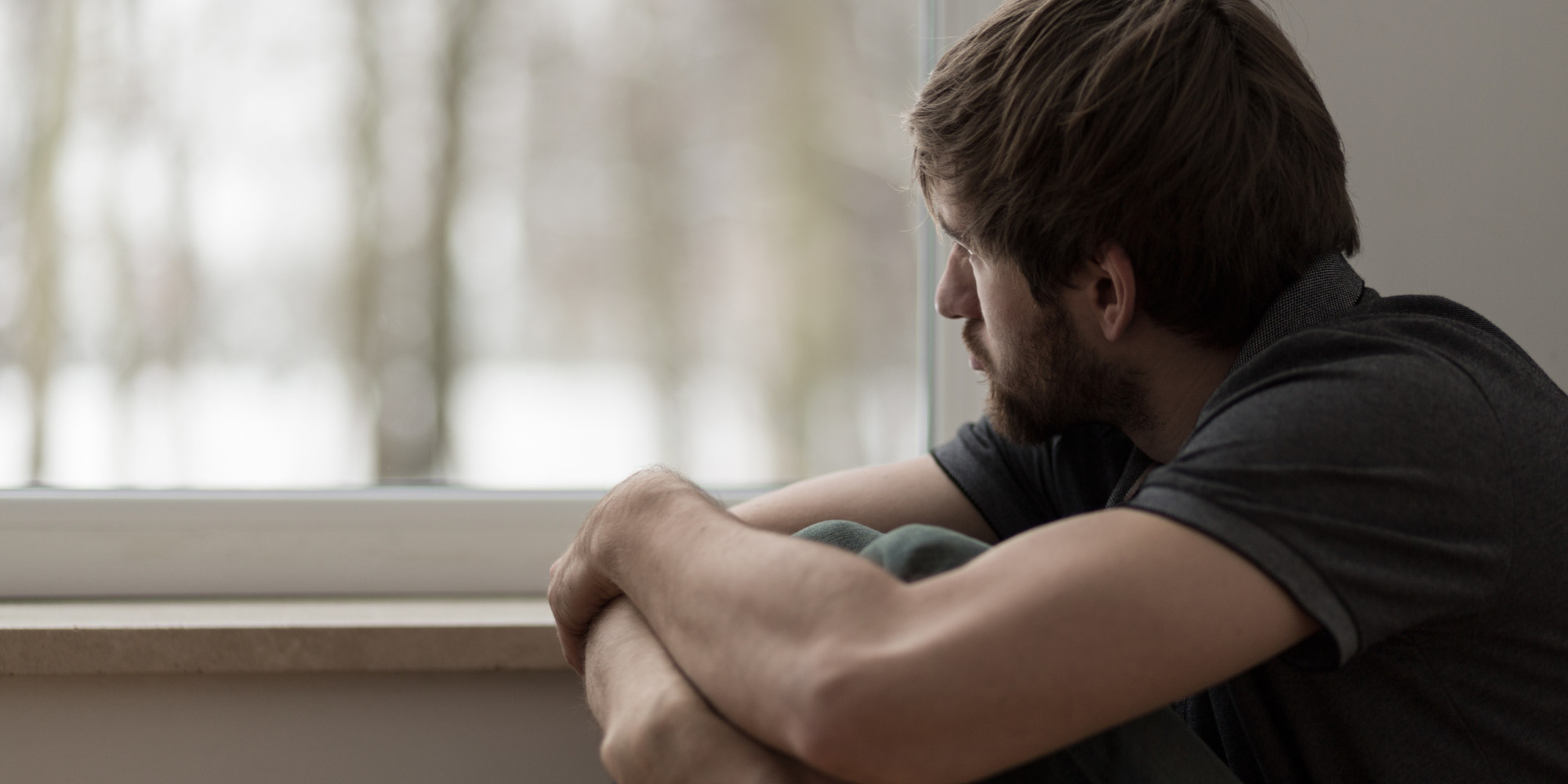 Paul’s former life (v.13; Acts 22:3-5; 26:9-11)
1 Corinthians 6:9-11                                             (such were some of you)
Colossians 3                                                              (put off former manner of life)
It doesn’t matter what sins we have committed (Romans 3:23)
Dealing
1 Timothy 1:12-17
With Your Past
Jesus Came To Save Sinners (v.15)
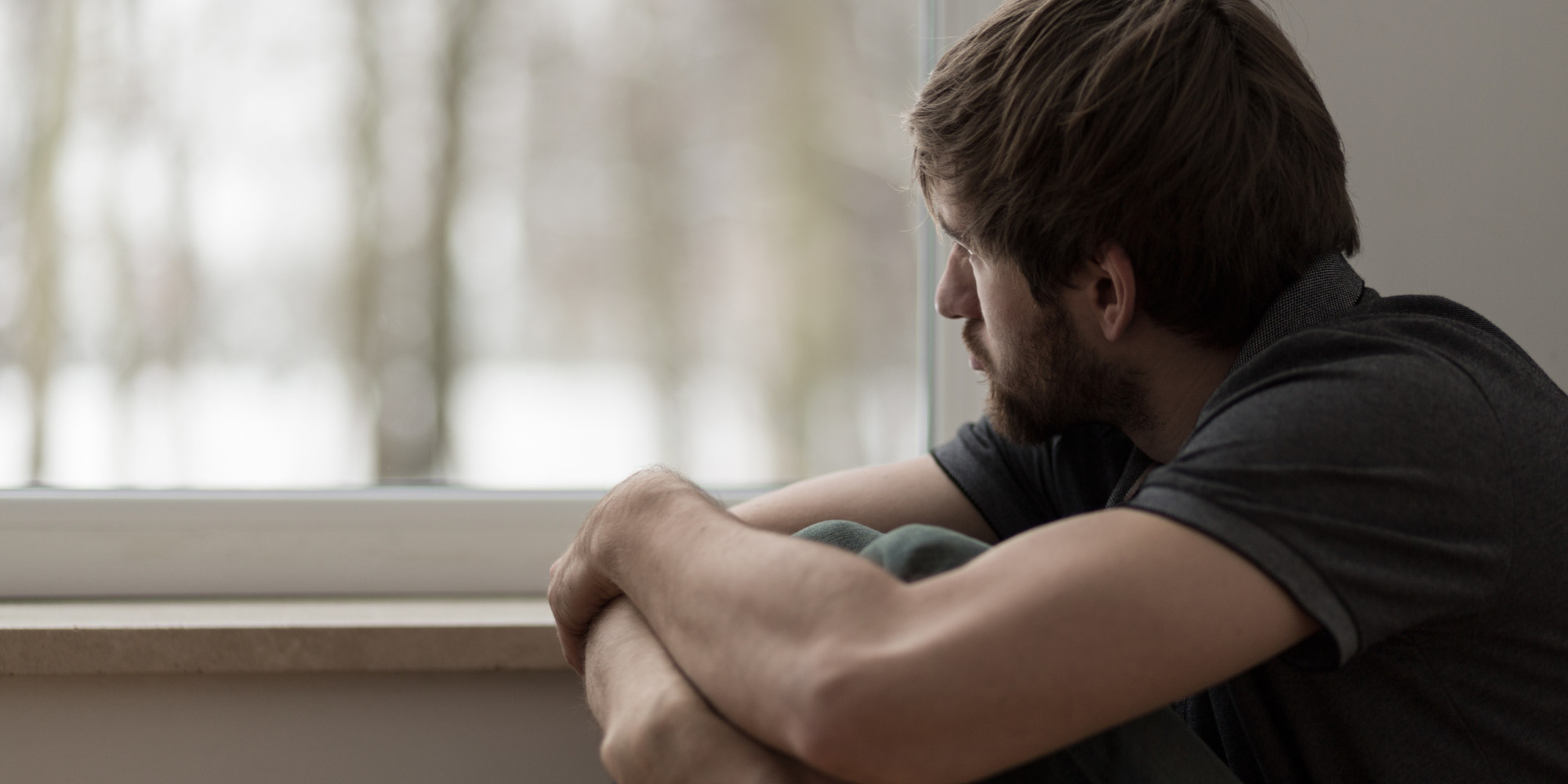 Matthew 9:13 “I did not come to call                         the righteous, but sinners”
Paul considered himself foremost sinner 
“I found mercy” (v.13, 16; Titus 3:5)
God’s mercy to you and me (v.16; 2 Pet. 3:9; Luke 13:3; Acts 17:30; 2 Cor. 7:9-10)
Forgiveness of sin is “in Christ Jesus” (v.14; Rom. 6:3; Gal. 3:27; Acts 2:38)
Dealing
1 Timothy 1:12-17
With Your Past
Examples To Learn From
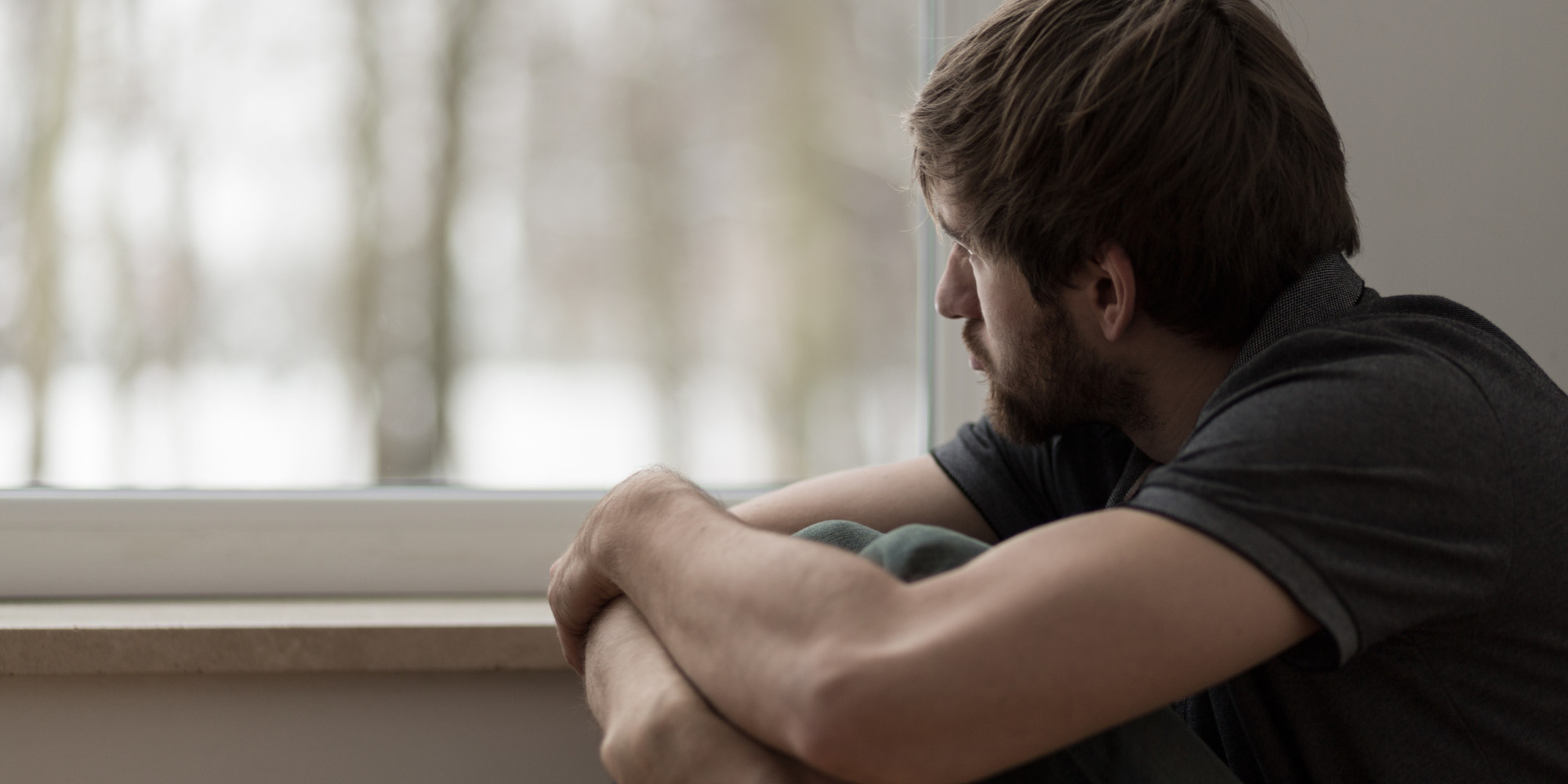 Simon the Sorcerer (Acts 8:9-11)
Woman caught in adultery (John 8:1-11)
Woman at the well (John 4:15-26)
Zaccheus (Luke 19:1-10)
Paul (1 Timothy 1:16) “example to those who believe in Him”
Philippians 3:13
Dealing
1 Timothy 1:12-17
With Your Past
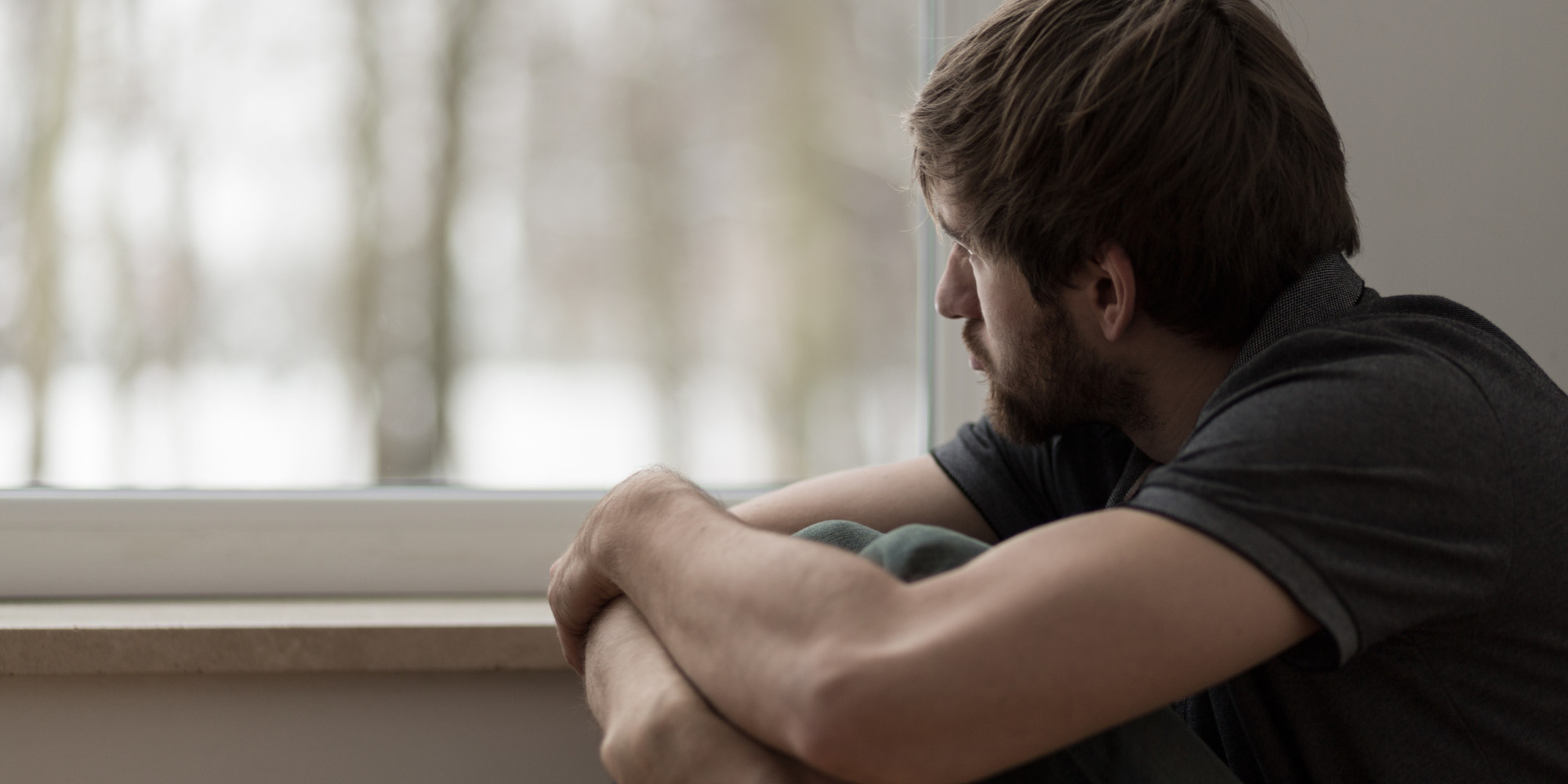 God does great things with repentant sinners (v.12)